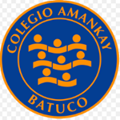 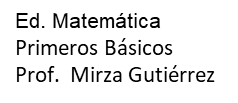 Nuestra semana!
Mes de junio y julio.
Desde el lunes 29 hasta el viernes 3 de julio de 2020.
1°Básico Matemática.
Prof. Mirza Gutiérrez C.
Ver video de Lulu y la gran  matemática. https://www.youtube.com/watch?v=F6e33GLRCwc
Ver Vídeo Donald y el mundo de las matemáticas. https://www.youtube.com/watch?v=JOkVfu2FxpA&t=1078s
Responder preguntas en el cuaderno.
Lunes 29 de junio.
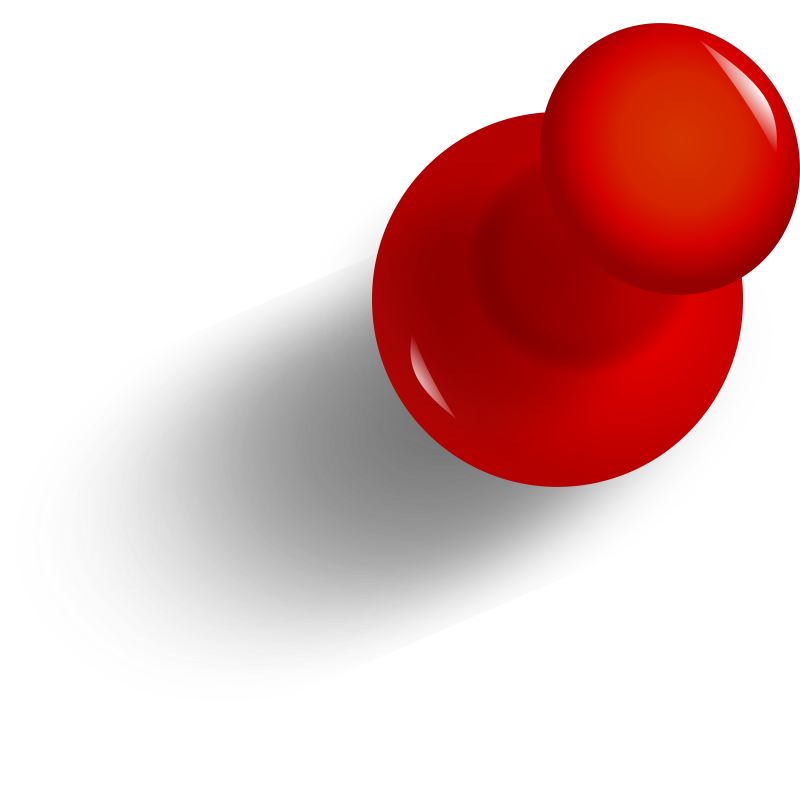 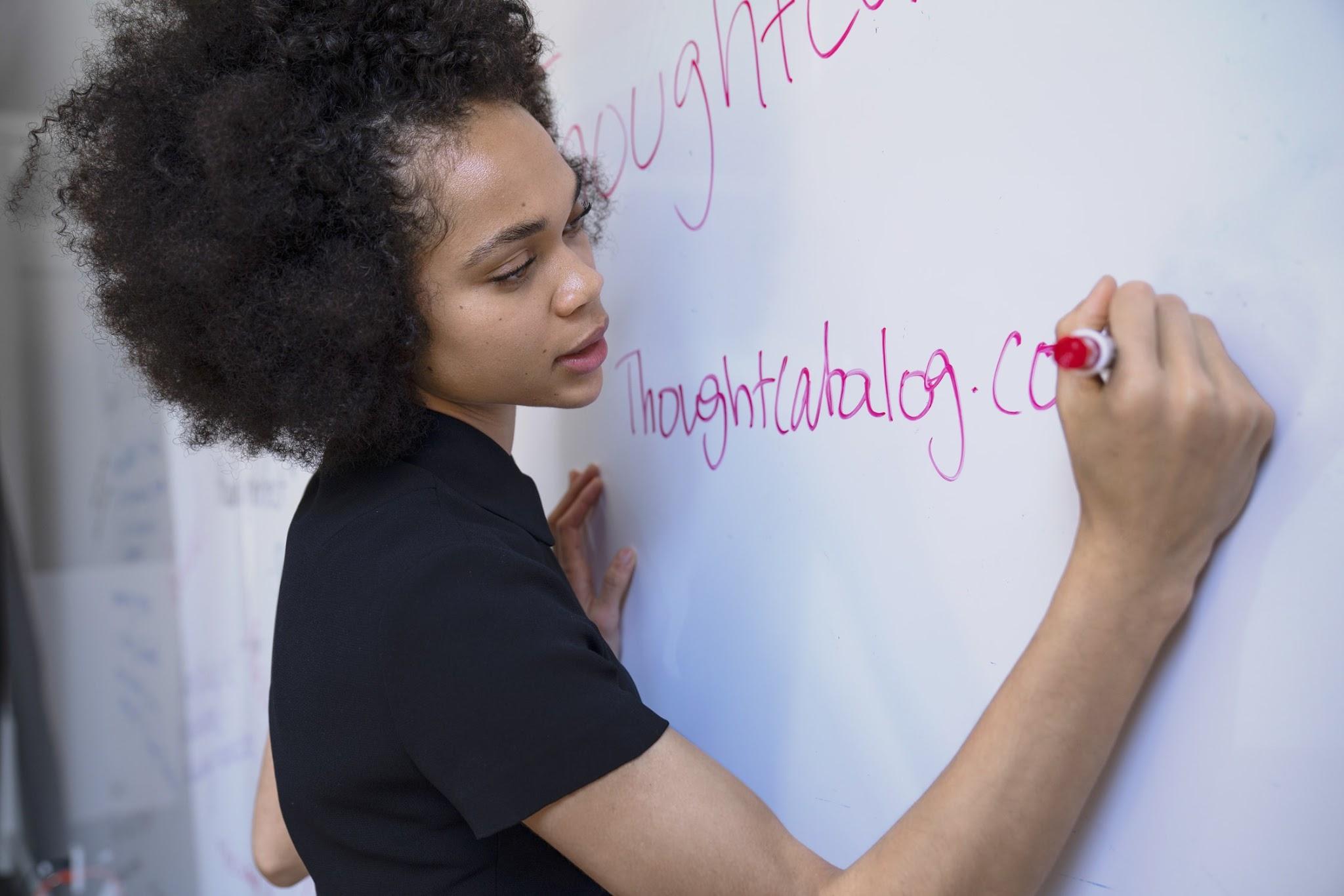 Actividad de dibujar o recortar  los números del 1 al 20 , dibujar o recortar la cantidad que indica el número, recotar letras y formar la palabra del número.
Realizar juego de rompecabezas https://www.jigsawplanet.com/?rc=play&pid=1d7ef020027f
Realizar juego de números escondidos https://view.genial.ly/5ef3e5f35d23f60d7c144d4e/interactive-content-descubre-los-numeros-del-0-al-20
Actividad de juego serpientes y escaleras.
Desafio matemático y ticket de salida.
Martes  30 de junio.
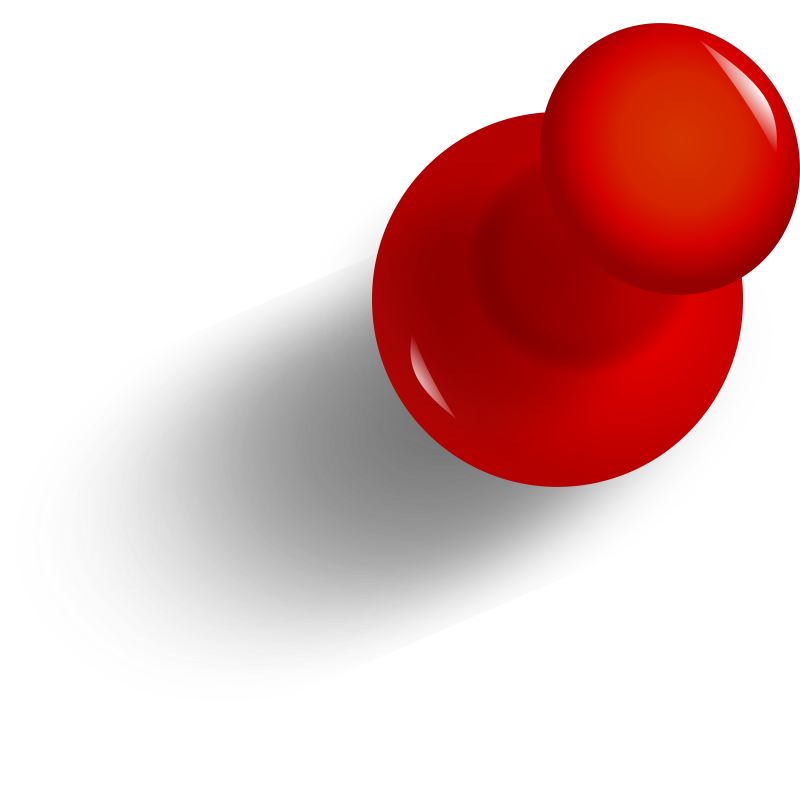 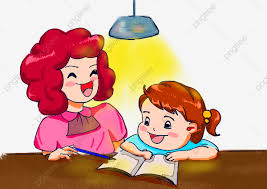 Ver Video de instrucciones. https://www.youtube.com/watch?v=1s8vupVDiqE
Clase interactiva https://view.genial.ly/5ef52b36d0516a0d792b8827/interactive-content-contemos-del-1-al-20
Actividad en el cuaderno.
Ticket de salida y desafuio matemático.
Miércoles 1 de julio.
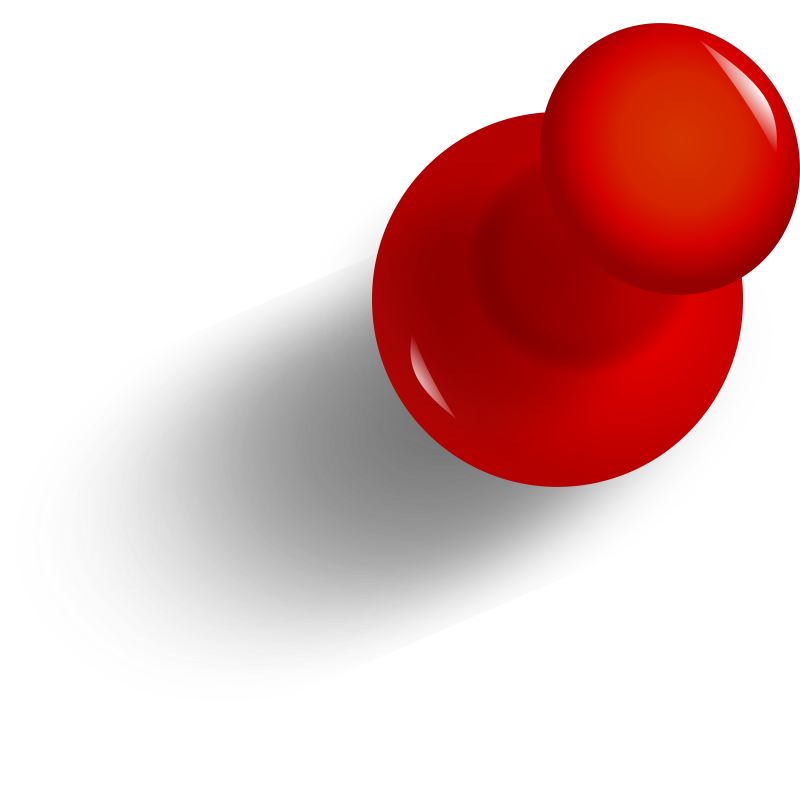 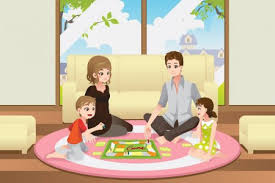 Jueves2 de julio.
Actividad practica. 
Construir figuras  3D, enviar foto con la actividad , no olvidar escribir en el cuaderno el nombre de la figura 3D, cantidad de arista, vertices y caras.
Enviar al mail: m.gutierrez@colegioamankay.cl
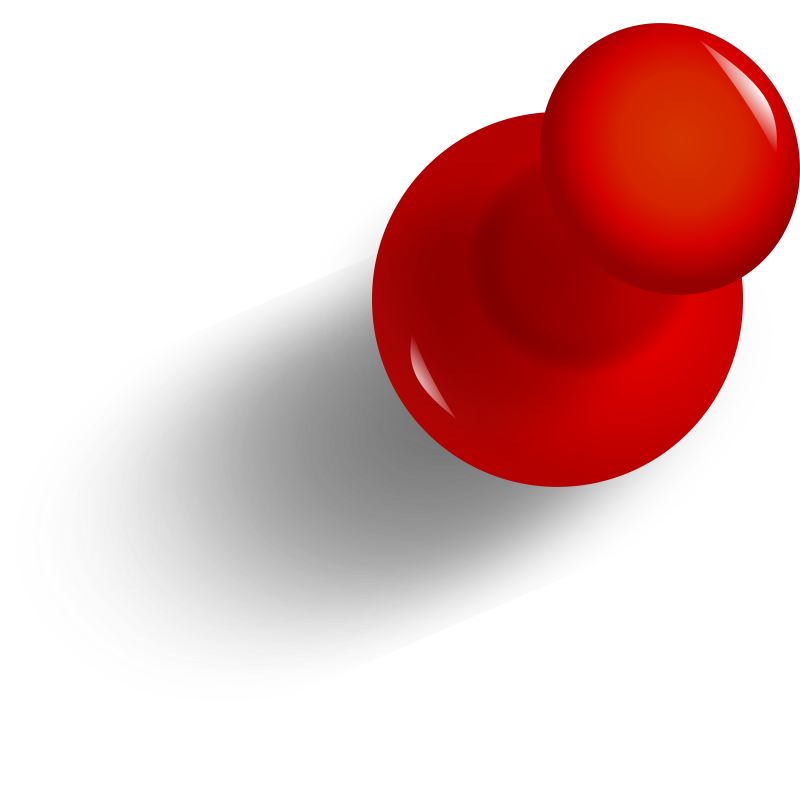 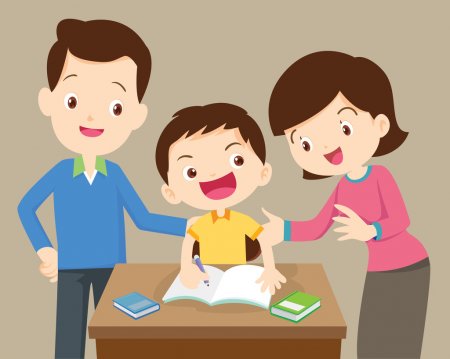 Retroalimentación.
Autoevaluación.
Viernes26 de junio.
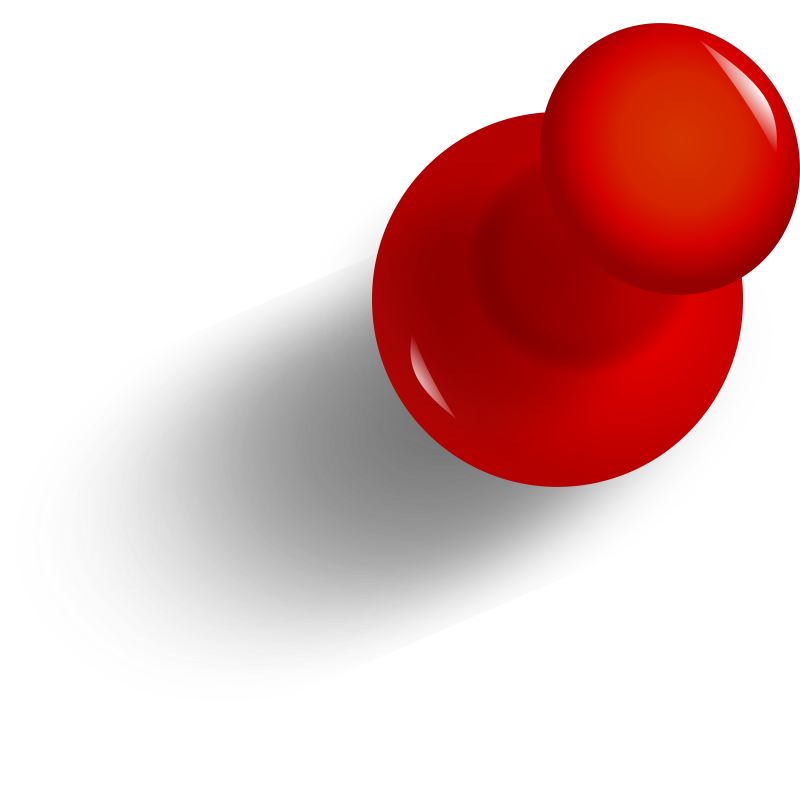 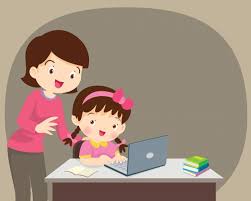 Thank you!